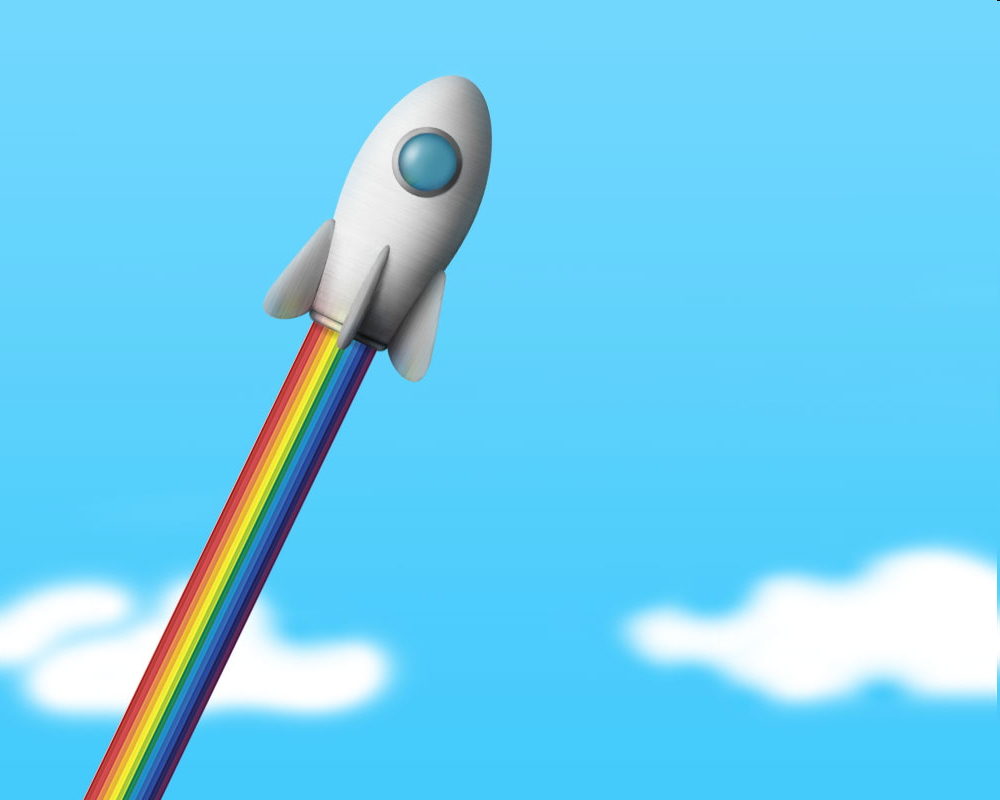 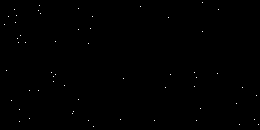 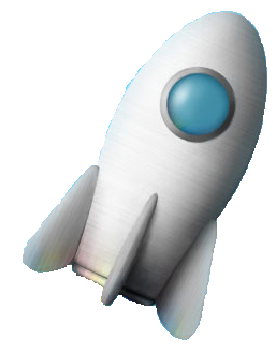 http://www.deti-66.ru, конкурс "Мастер презентации"
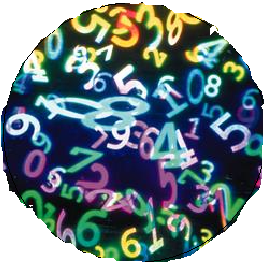 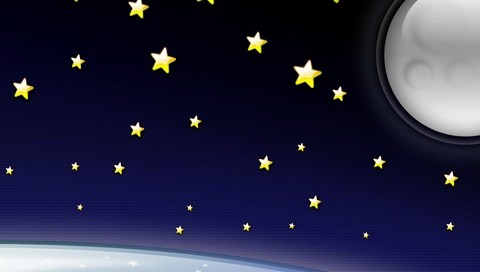 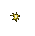 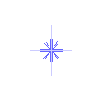 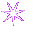 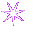 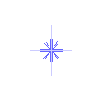 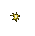 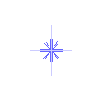 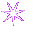 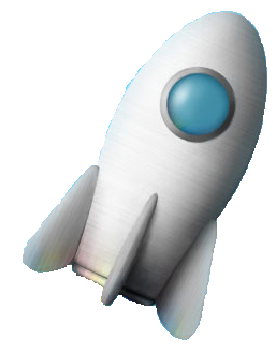 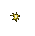 http://www.deti-66.ru, конкурс "Мастер презентации"
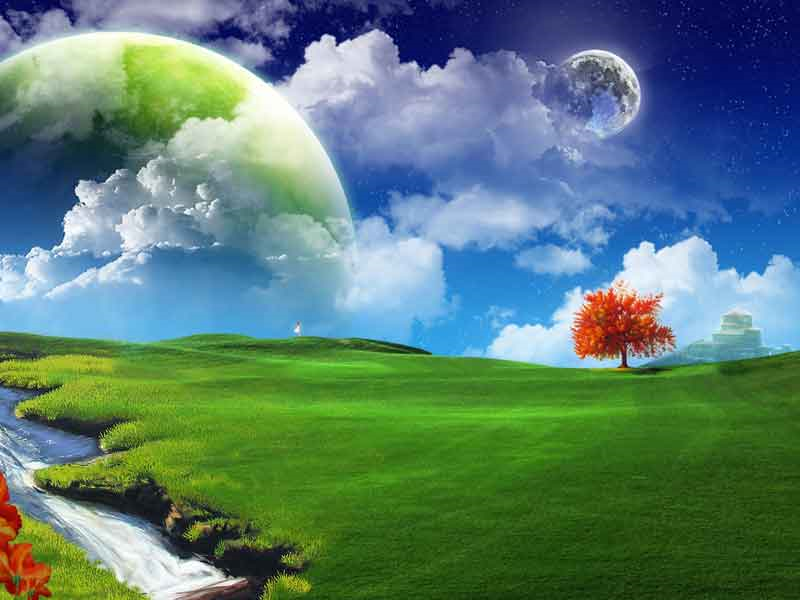 5
10
7
2
4
8
6
9
1
3
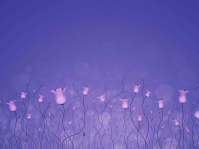 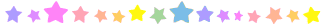 http://www.deti-66.ru, конкурс "Мастер презентации"
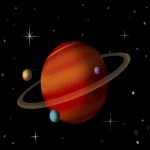 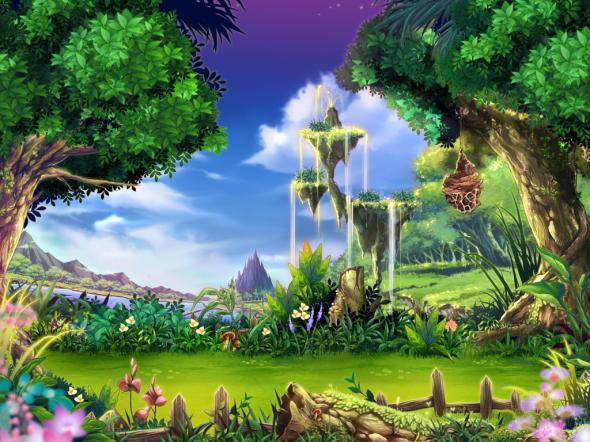 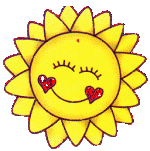 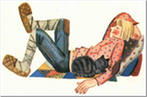 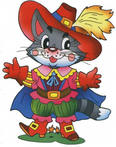 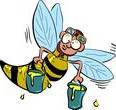 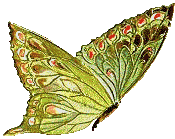 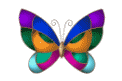 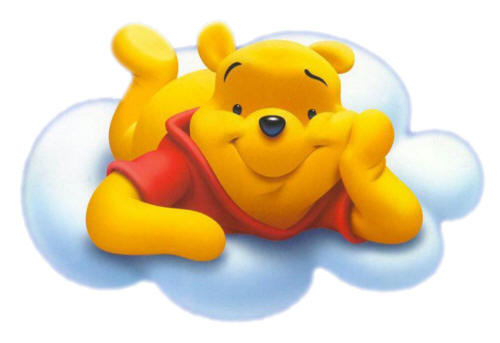 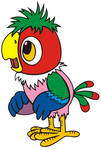 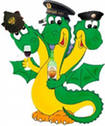 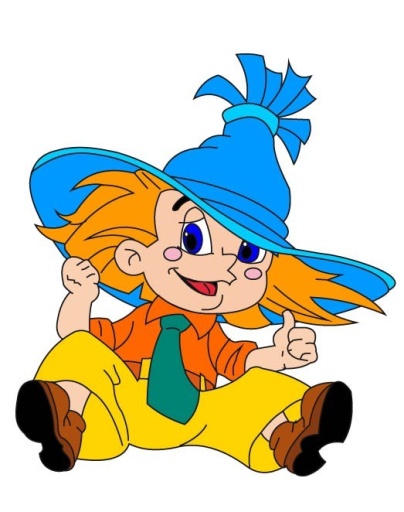 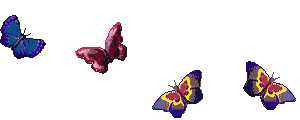 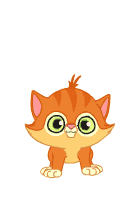 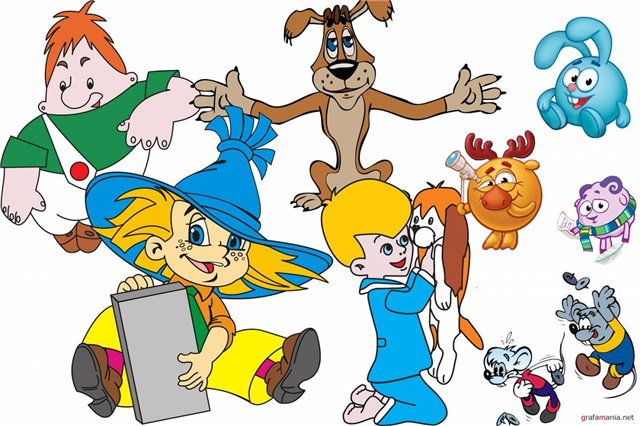 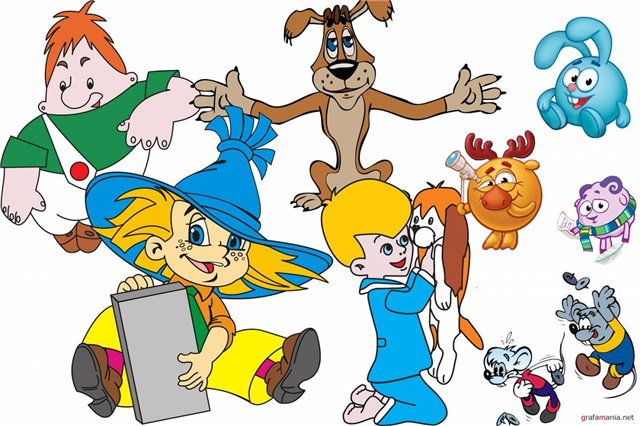 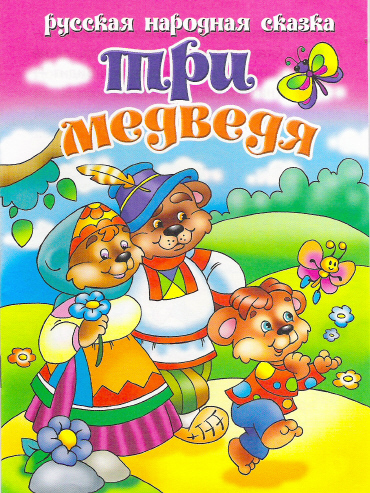 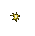 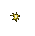 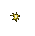 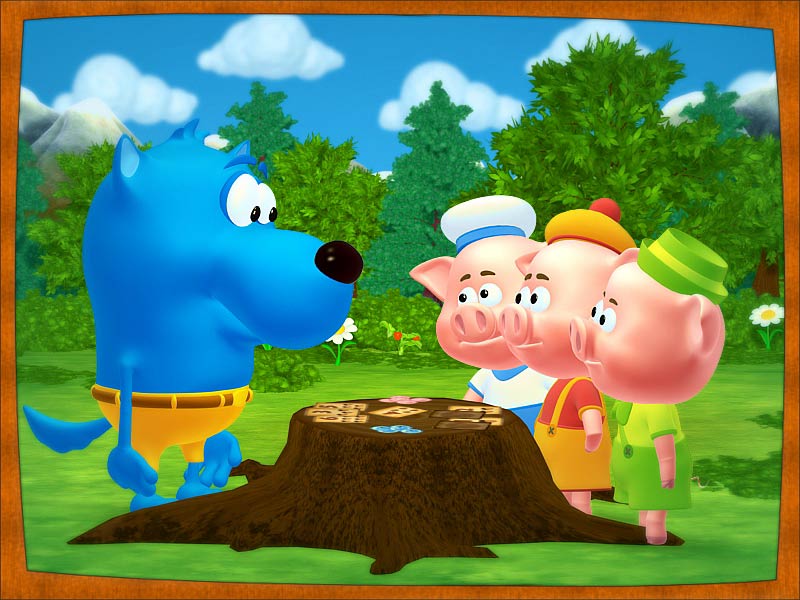 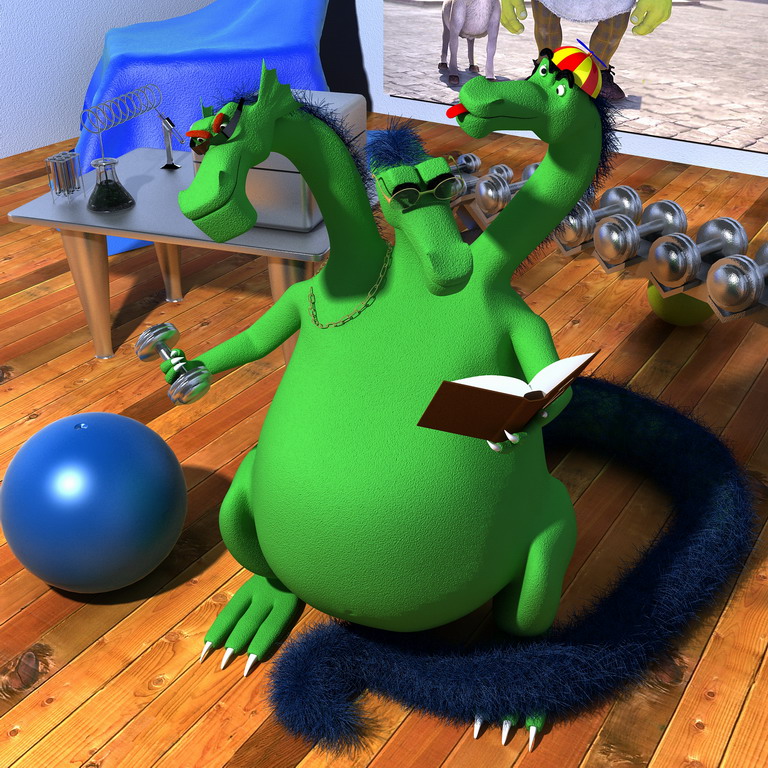 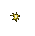 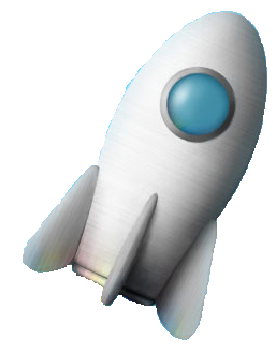 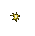 http://www.deti-66.ru, конкурс "Мастер презентации"
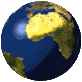 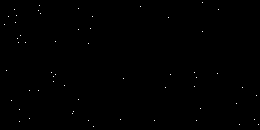 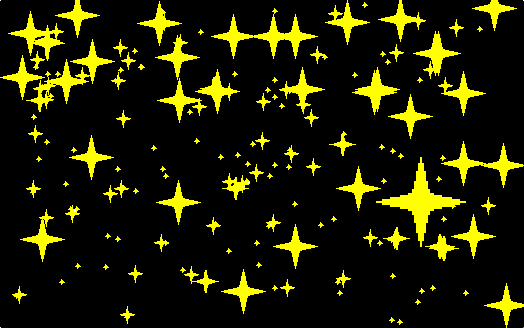 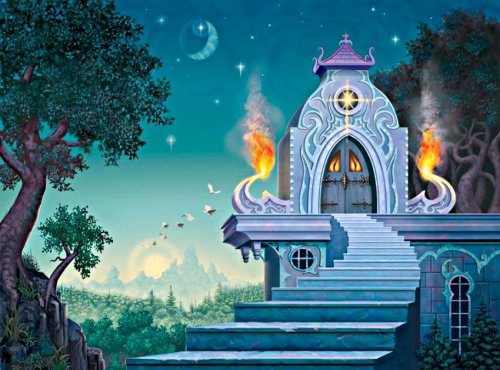 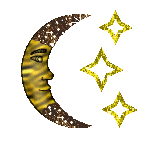 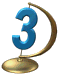 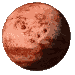 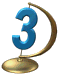 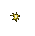 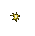 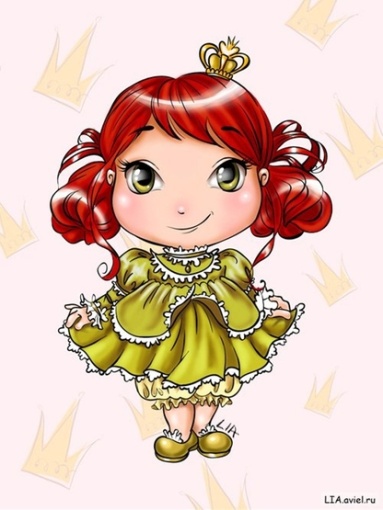 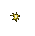 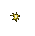 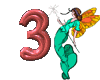 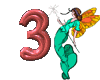 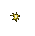 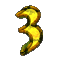 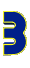 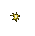 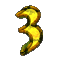 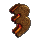 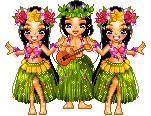 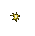 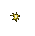 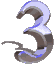 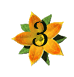 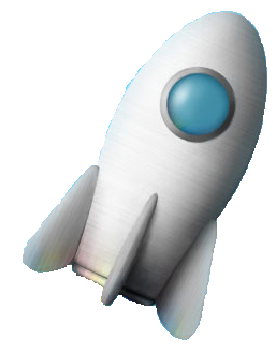 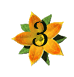 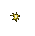 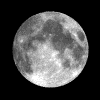 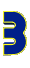 http://www.deti-66.ru, конкурс "Мастер презентации"
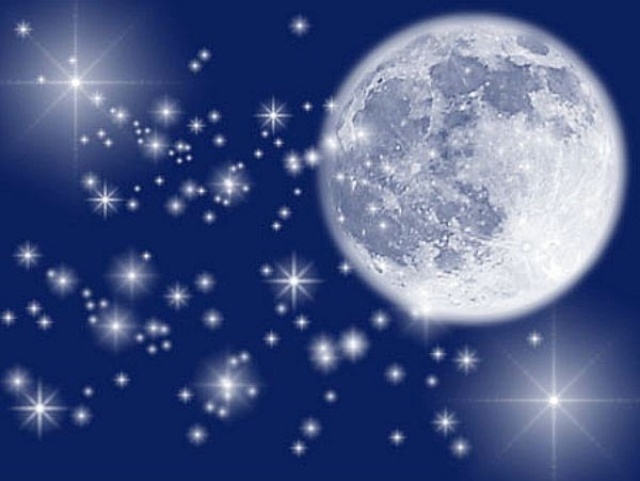 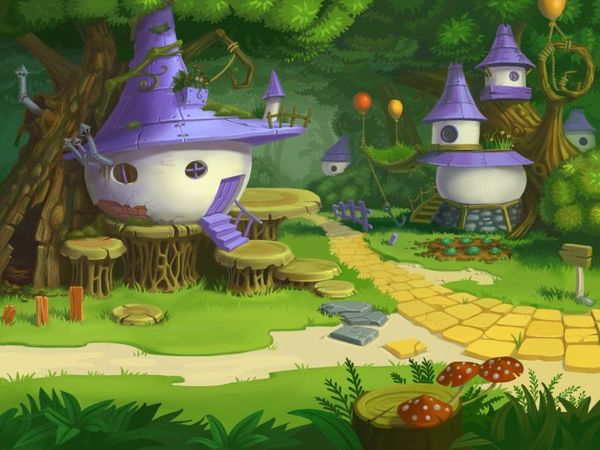 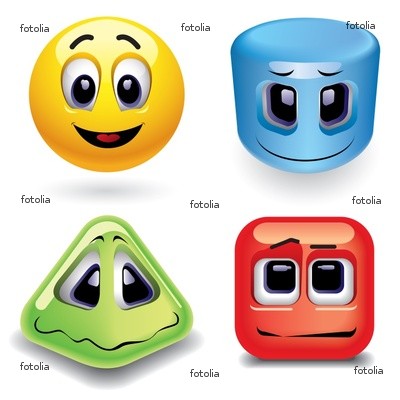 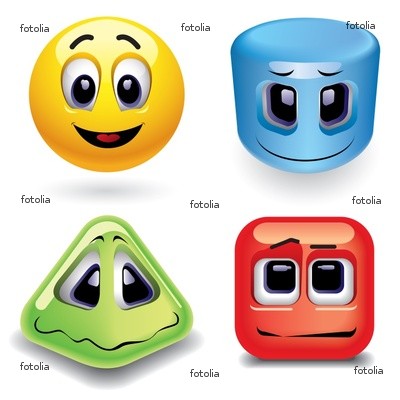 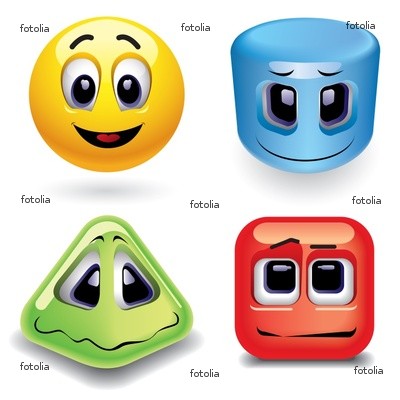 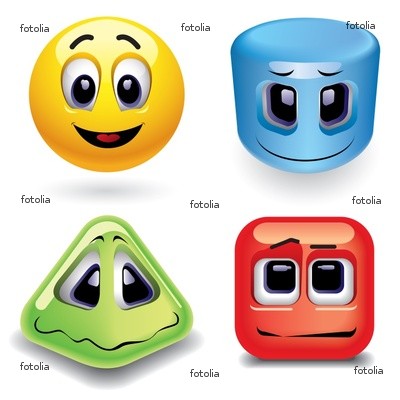 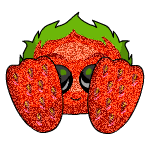 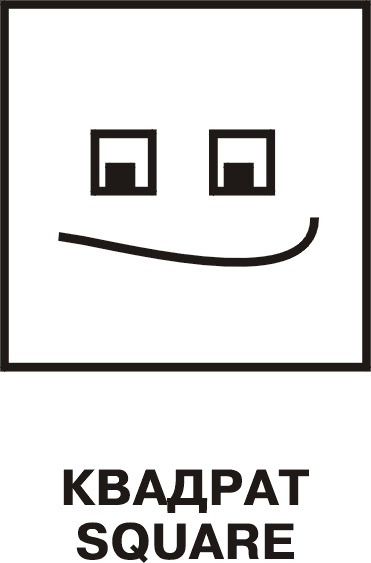 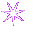 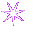 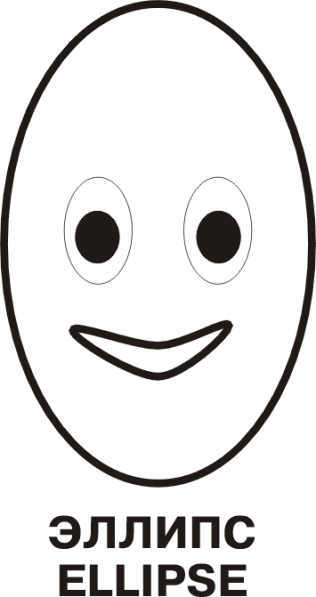 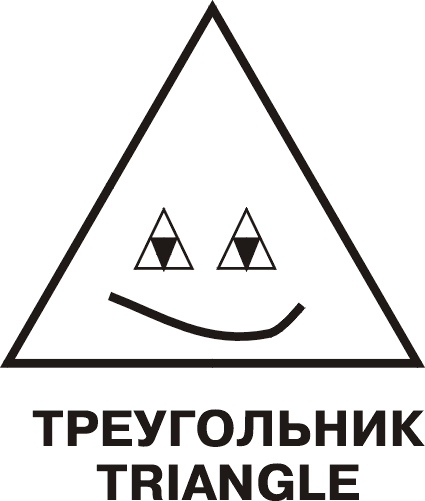 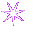 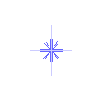 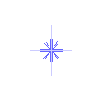 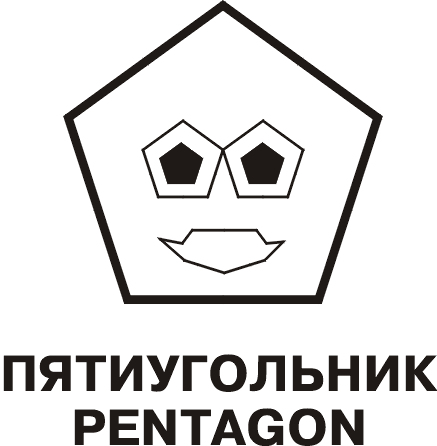 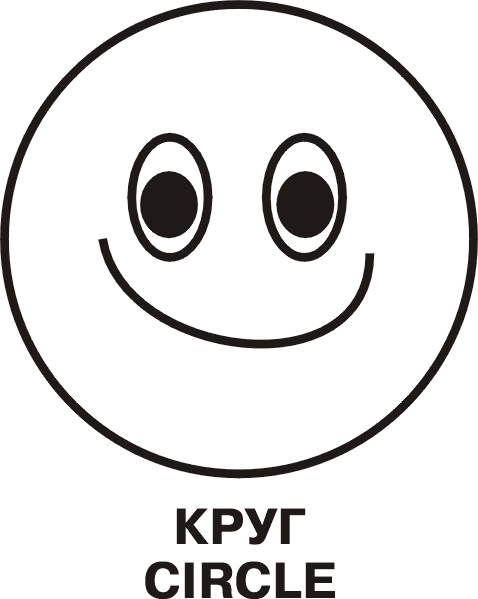 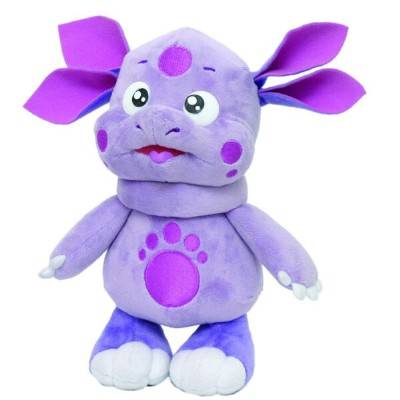 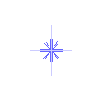 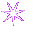 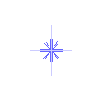 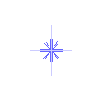 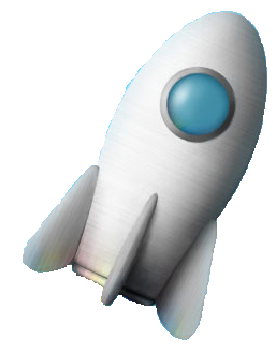 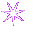 http://www.deti-66.ru, конкурс "Мастер презентации"
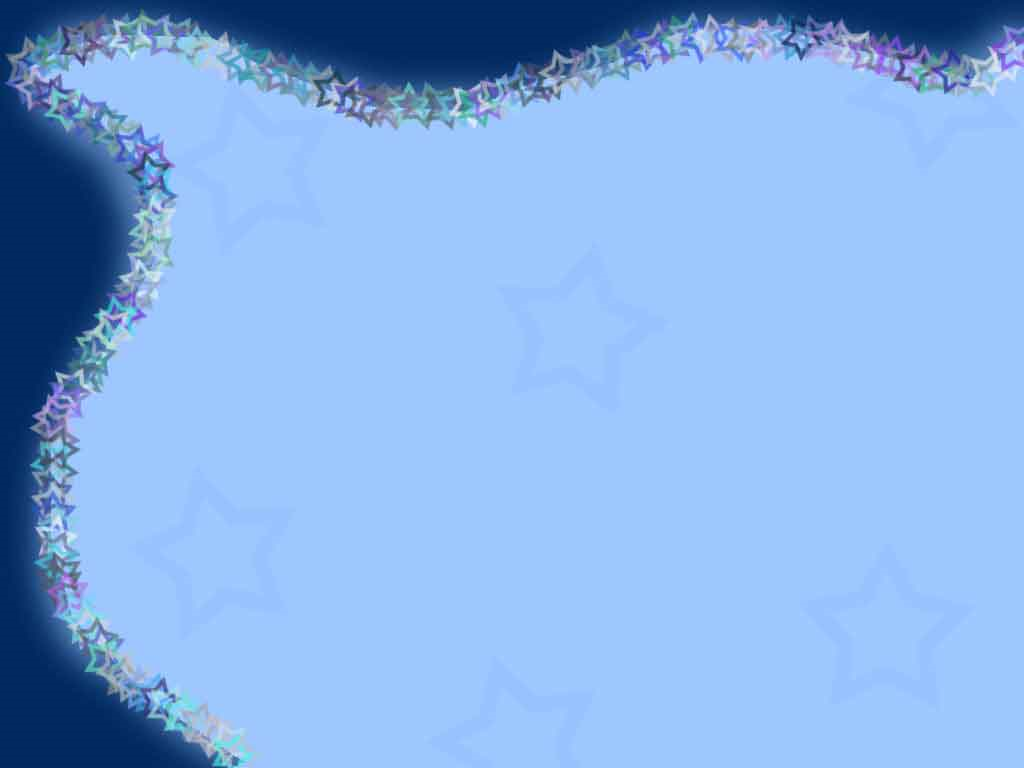 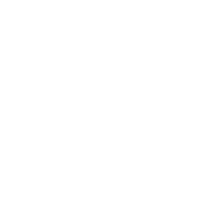 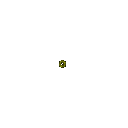 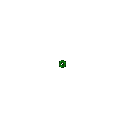 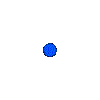 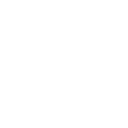 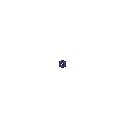 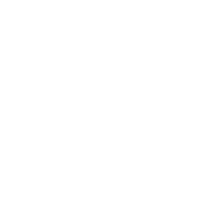 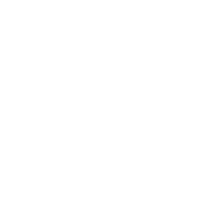 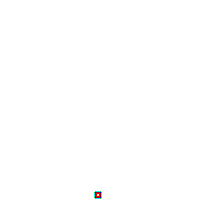 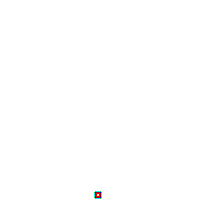 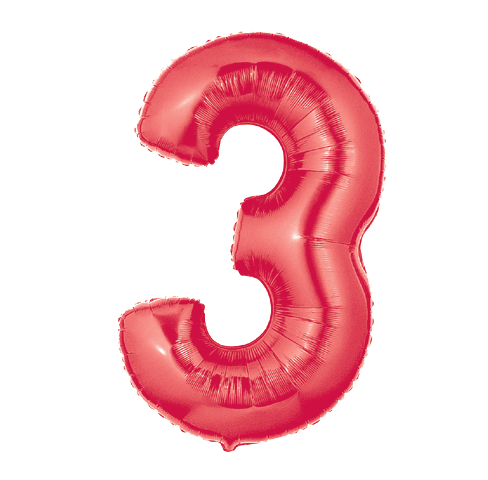 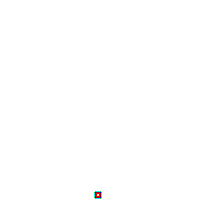 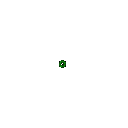 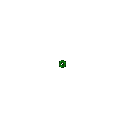 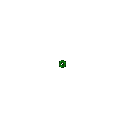 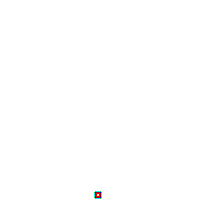 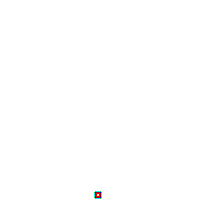 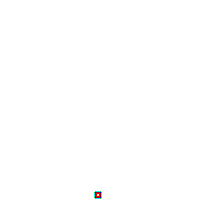 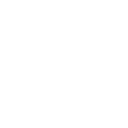 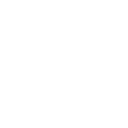 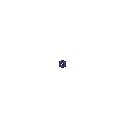 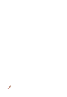 http://www.deti-66.ru, конкурс "Мастер презентации"
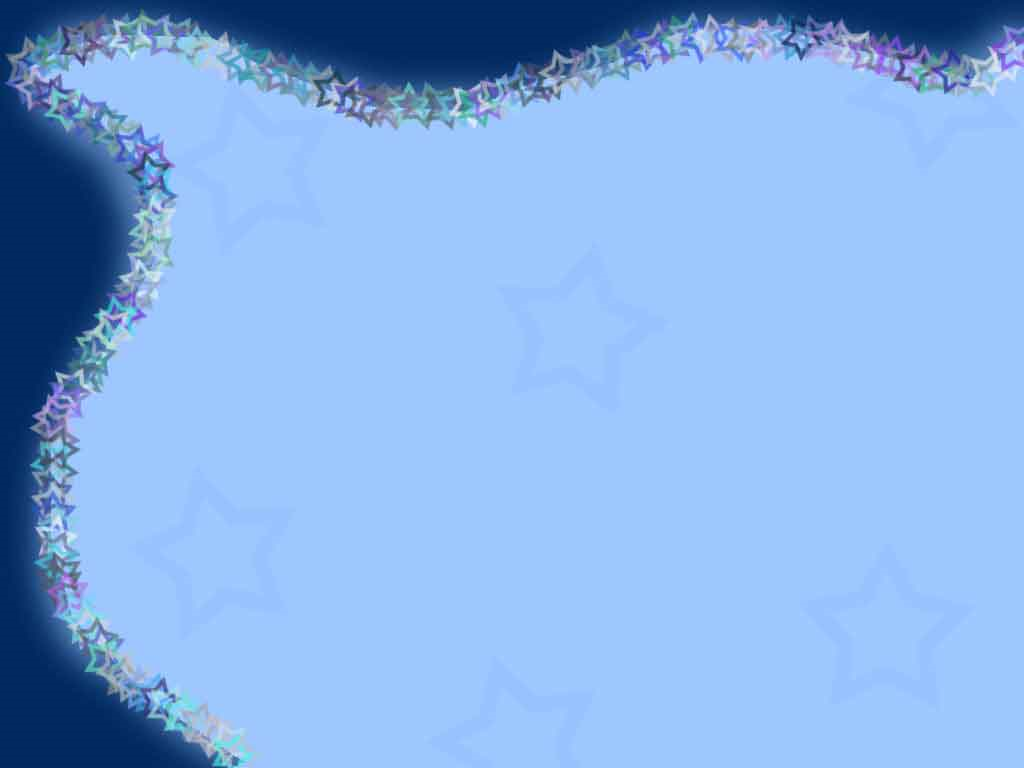 Интернет-ресурсы:
BEST-ANIMATION.ru
VsyaAnimaciya.ru
Jonnis.ru
900igr.net
Камчатский край, с.Мильково
МОУ ДОД Районный Дом детского творчества
Педагог дополнительного образования 
Бартошина Наталья Андреевна
http://www.deti-66.ru, конкурс "Мастер презентации"